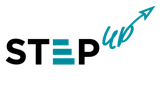 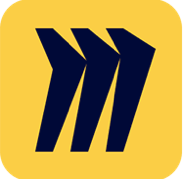 MIRO 
မိတ္ဆက္
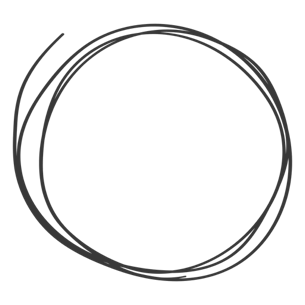 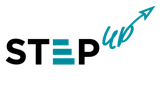 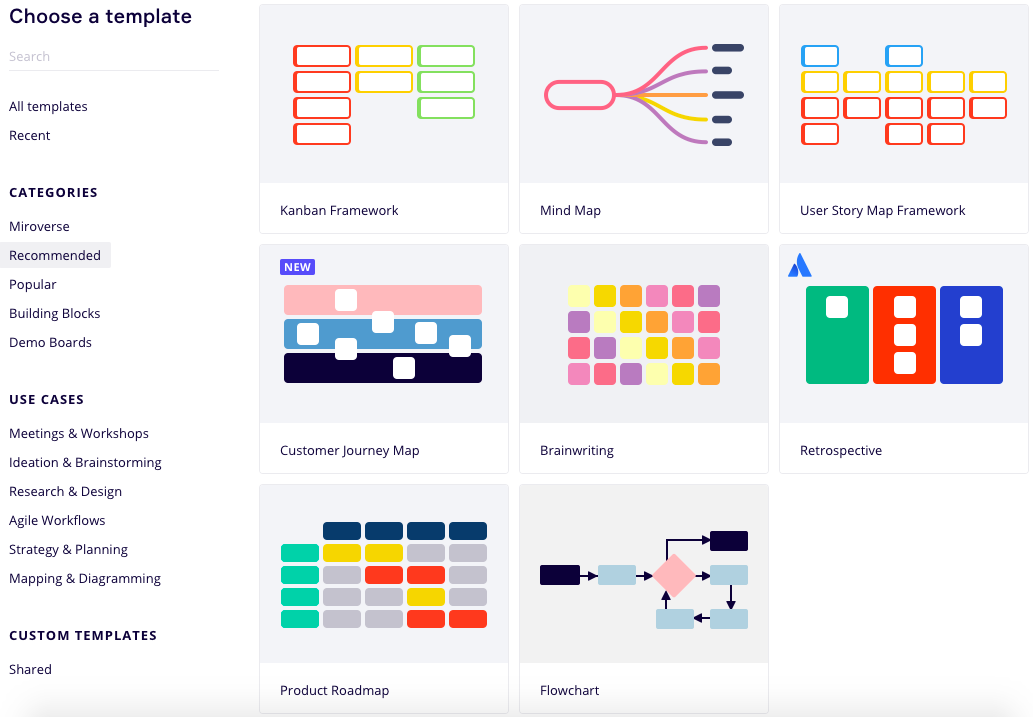 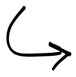 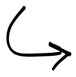 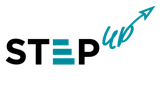 KANBAN FRAMEWORK
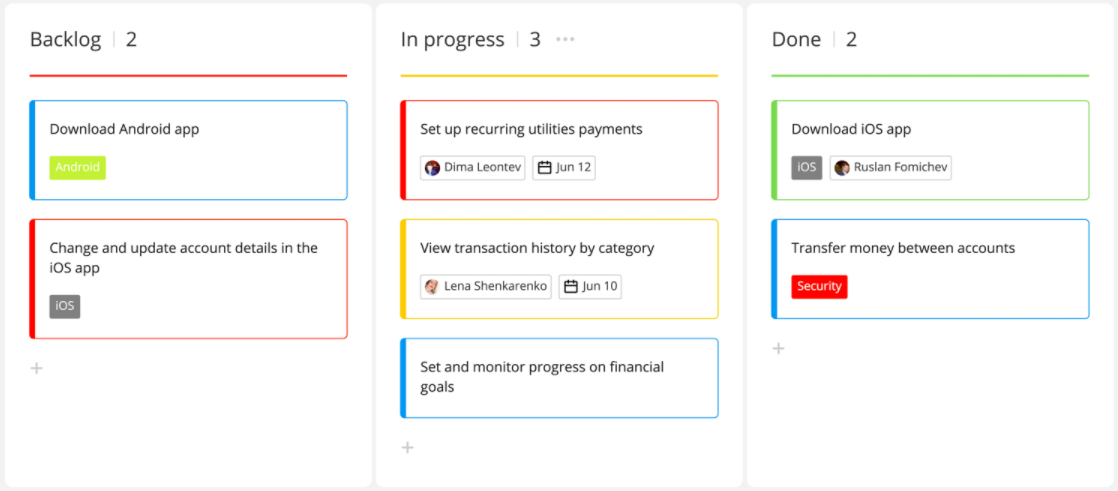 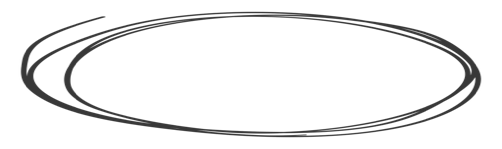 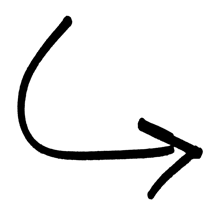 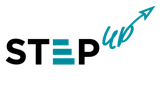 SHARE YOUR BOARD
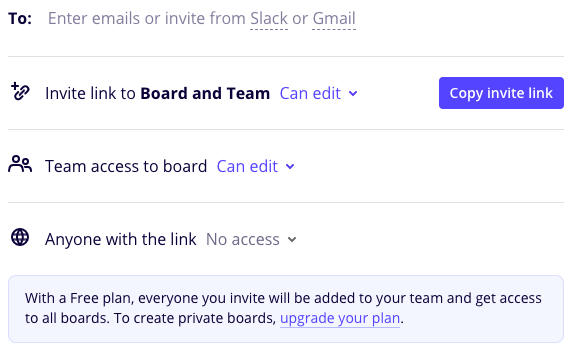 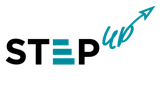 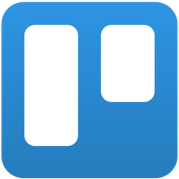 TRELLO
မိတ္ဆက္
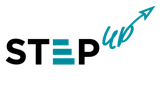 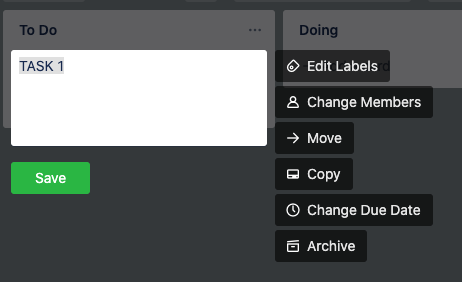 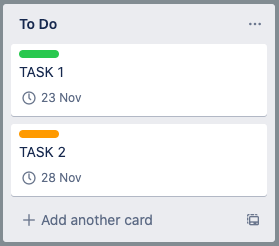 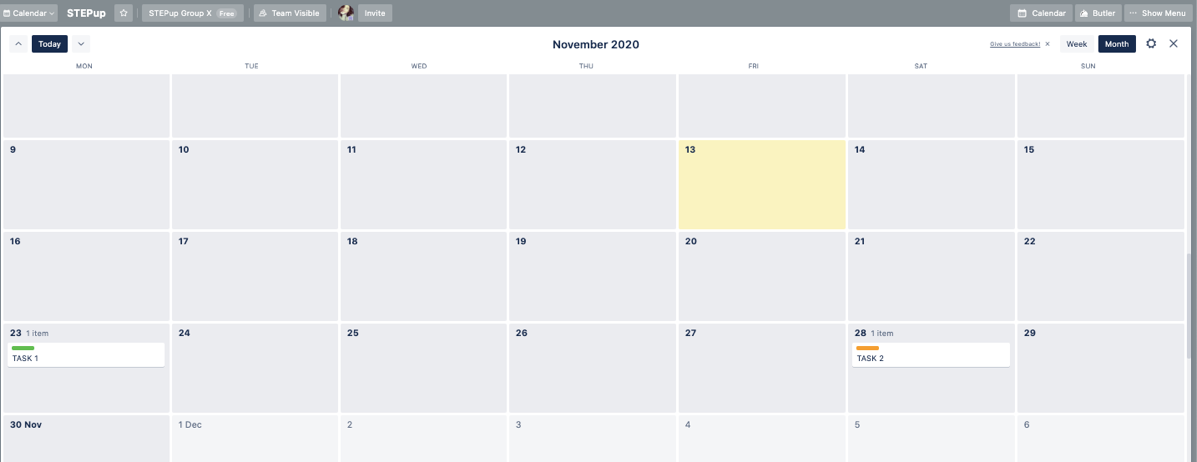 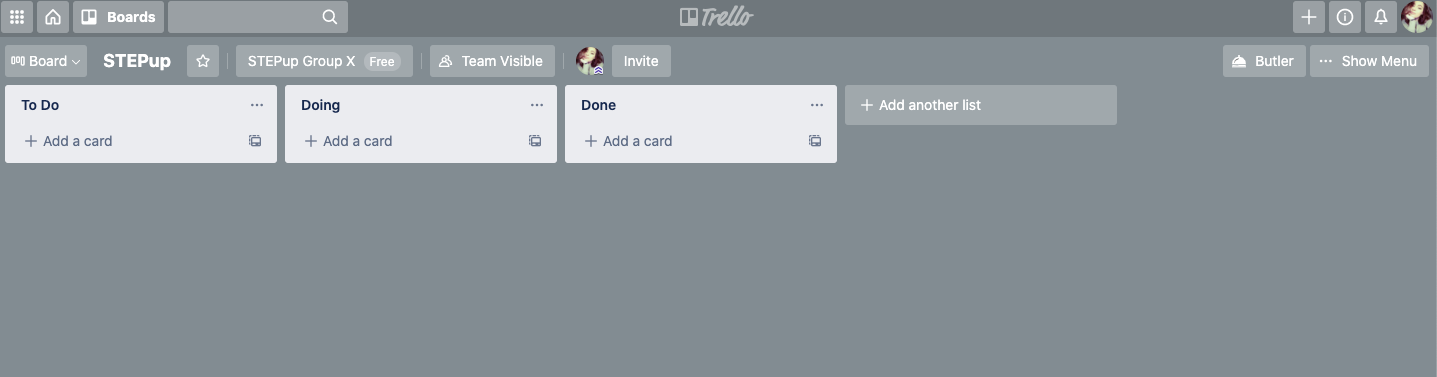 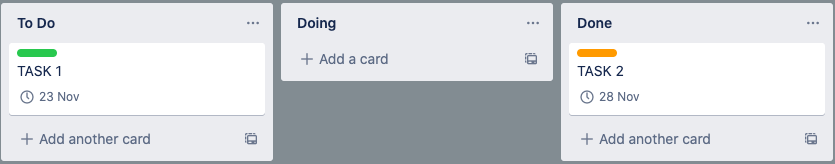 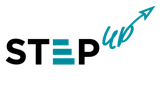 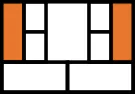 LEANSTACK
မိတ္ဆက္
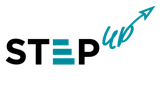 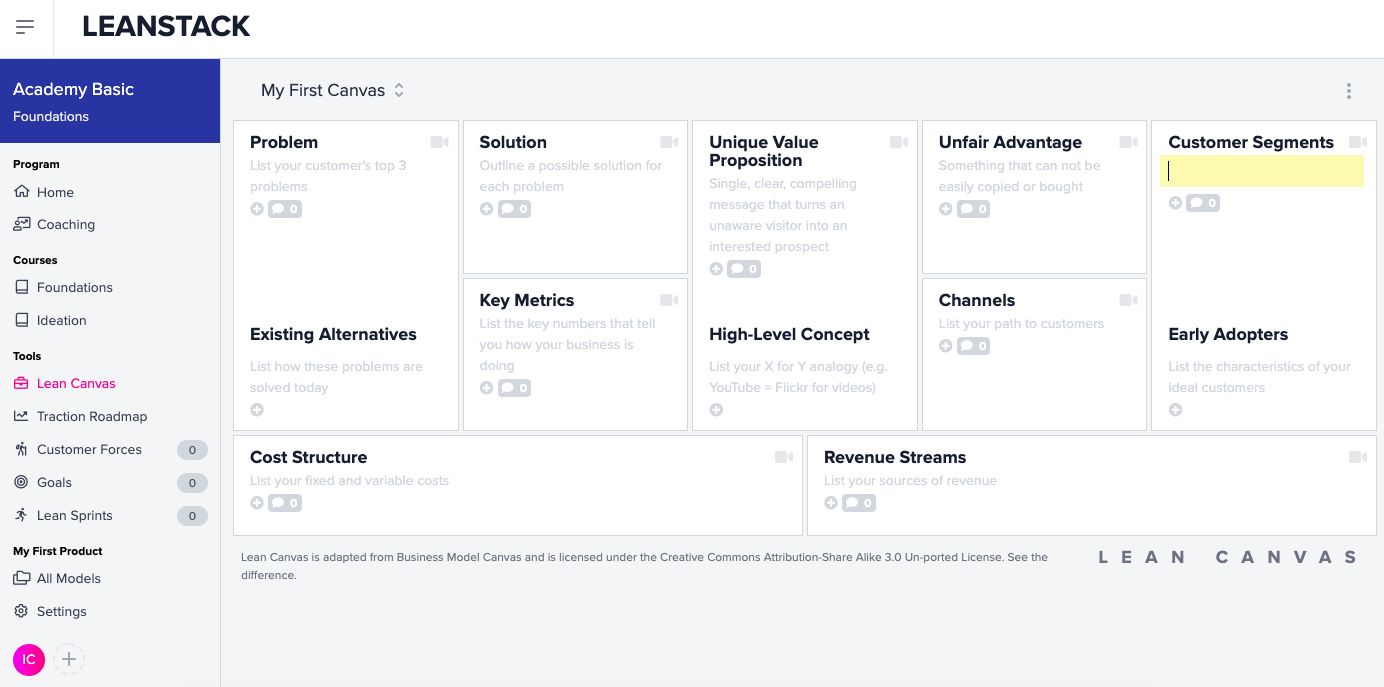 4
9
2
1
5
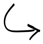 6
7
8
3
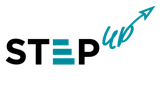 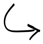 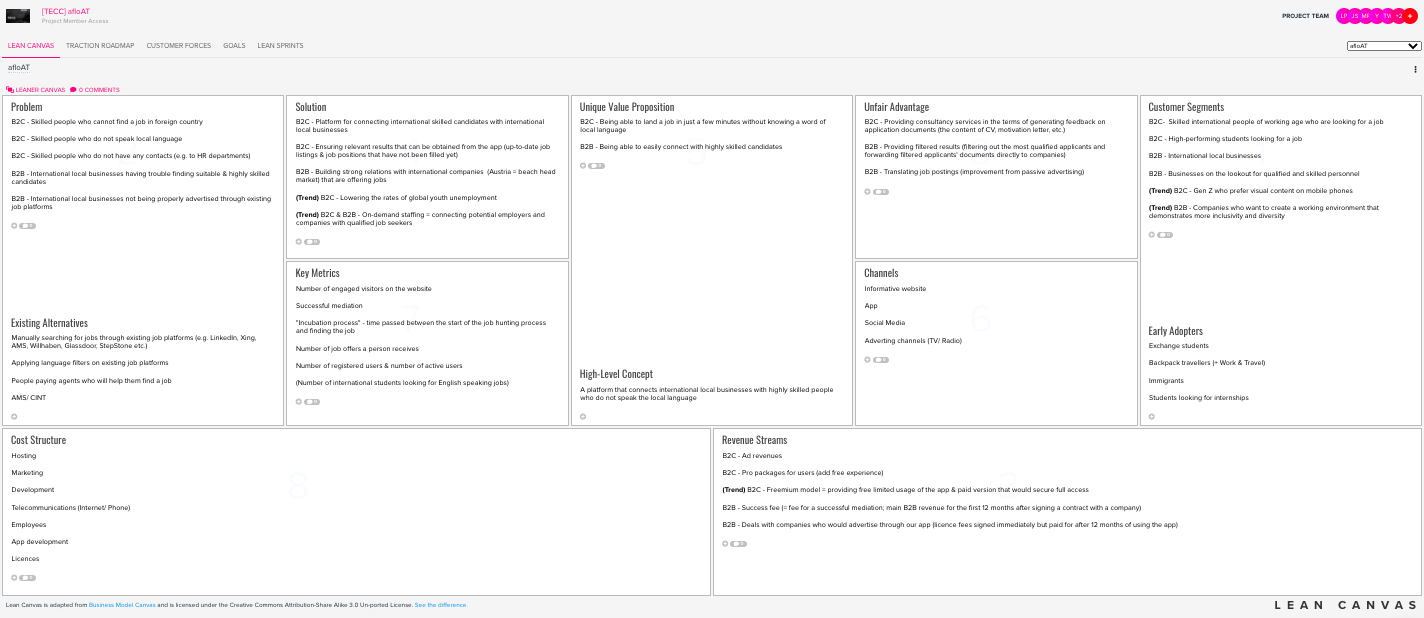 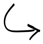 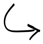